■令和6～8年度目標工賃の見直し
資料２－１
令和6年度報酬改定による算定式変更を踏まえた工賃目標の見直し
「大阪府工賃向上計画（令和6～8年度）」の工賃目標（月額）については、令和4年度実績（速報値）を基に、年約５％（※）向上することにより、第7期大阪府障がい福祉計画（令和6～8年度）の数値目標16,500円の達成を目標に設定しました。
※平成30年～令和4年度工賃実績の伸び率平均値（令和2年度（新型コロナウイルスの影響によるマイナス）を除く）

　国の令和６年度障害福祉サービス等報酬改定において、平均工賃月額の算定方法の見直しとして、障がい特性等により、利用日数が少ない方を多く受け入れる場合があることを踏まえ、平均利用者数を用いた新しい算定式を導入することとなりました。
　この算定式変更の影響により、府内事業所の令和５年度平均工賃月額（速報値）は、17,925円となり、推計値14,400円から大幅にアップしました。以上を踏まえ、大阪府の工賃目標について、以下のとおり修正いたします。
大阪府の工賃目標  【月額】令和8年度：20,700円
令和6年度報酬改定による、平均工賃月額算定式の変更を踏まえ、令和６～８年度の工賃目標（月額）については、令和5年度大阪府平均工賃月額（速報値）17,925円を基に、年約５％向上することにより、令和8年度に20,700円達成を目標に設定します。
※平成30年～令和4年度工賃実績の伸び率平均値（令和2年度（新型コロナウイルスの影響によるマイナス）を除く）
大阪府工賃向上計画（令和６～８年度）の概要（案）
資料２－２
Ⅰ　計画策定の趣旨等
Ⅳ　今後の具体的方策
【趣旨】
・障がい者が地域において自立した生活を営むためには、一般就労はもとより、福祉的就労の充実が不可欠であり、工賃向上に資する取組みを推進し、福祉的就労の活性化を図る必要がある
・大阪府では「第５次大阪府障がい者計画」において、「障がい者の就労支援の強化」を最重点施策の一つに位置付け、福祉的就労の活性化等を含む障がい者の就労支援の強化に取り組んでいる
・国の『「工賃向上計画」を推進するための基本的な指針』一部改正を踏まえ、本計画を策定し、就労継続支援Ｂ型事業所等のさらなる工賃水準向上を目指すとともに、一般就労への移行を促進することとした
【計画の位置づけ】
・「第５次大阪府障がい者計画」で定めた工賃水準の向上に向けた基本的な考え方を受けて「工賃水準の向上」に向けた取組を具体的に推進するための個別の事業実施計画
【計画期間】
　・令和６年度から令和８年度までの３年間
【計画の対象事業所】
　・就労継続支援B型事業所等
Ⅱ　工賃目標
当初：令和６～８年度の工賃目標（月額）については、令和４年度実績を基に、年約５％向上することにより、第７期大阪府障がい福祉計画（令和６～８年度）の数値目標16,500円の達成を目標に設定
修正：令和６年度報酬改定による、平均工賃月額算定式の変更を踏まえ、令和６～８年度の工賃目標（月額）については、令和5年度大阪府平均工賃月額（速報値）17, 925円を基に、年約５％向上することにより、令和８年度に20,７00円達成を目標に設定
Ⅲ　官民一体の取組みにおけるそれぞれの役割
１．大阪府の役割：府工賃向上計画の策定と取組推進、工賃向上計画の推進に関する専門委員会における	　府計画の報告・点検、市町村・企業等との連携、府内優先調達の推進
２．事業所の役割：事業所の工賃向上計画の策定・提出・公表・取組推進・点検
３．市町村の役割：市町村の工賃水準目標の設定、事業所支援の取組推進、優先調達の推進
４．企業等の役割：福祉的就労への理解促進のため、事業所を活用した発注等の取組推進
■大阪府工賃向上計画（令和６年度）実施計画・取組状況
資料２－３
■大阪府工賃向上計画（令和６年度）実施計画・取組状況
■障害者就労施設の工賃向上に資する生産設備の導入モデル事業
資料２－４
厚生労働省　令和５年度補正予算 障害者総合支援事業費補助金　障害者就労施設の工賃向上に資する生産設備の導入モデル事業
　• 障がい者就労施設が障がい者の工賃向上に資する取組として生産設備の導入に係る費用の補助を行う。
　• 生産設備の導入前後で効果を比較検証し、その成果を報告させ、好事例を共有し、障がい者就労支援施設の工賃向上の取組を促進する。
概要
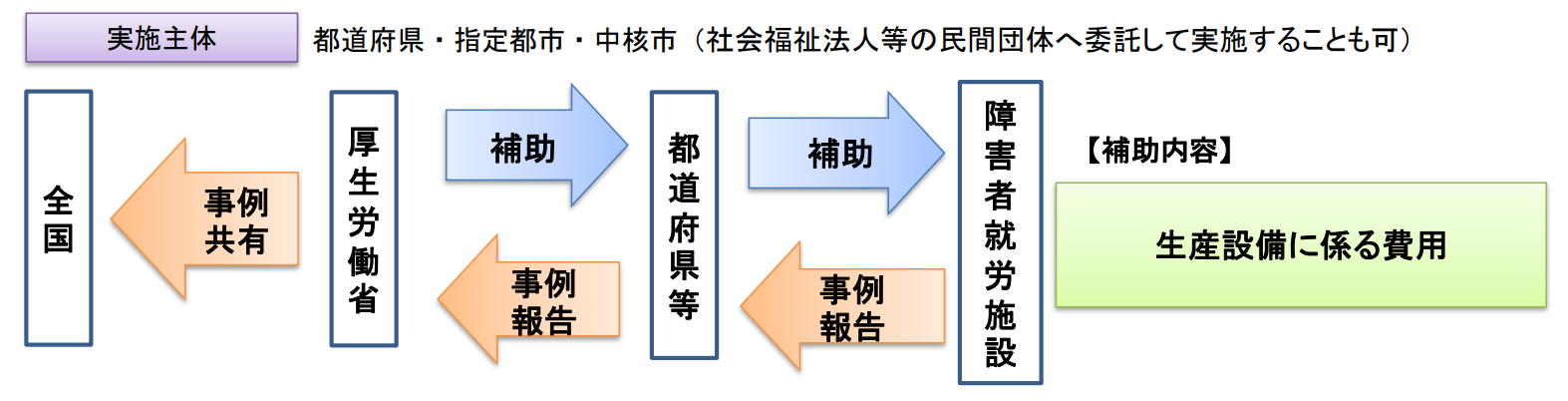 【補助対象・補助対象経費】
○実施主体:都道府県・指定都市・中核市　 　○負担割合：国　10／10　　〇　1,510万円／１事業所（大阪府予算額：1,500万円）
〇スケジュール　　・R6.3月国通知　・4～５月事業所募集　　・7月　国内示　　・８月～R7.3月事業実施　　・4月事業報告
交付内示
・府内では、堺市、東大阪市にて、内示各１件有
・全国では、内示約30件
[Speaker Notes: ２１]